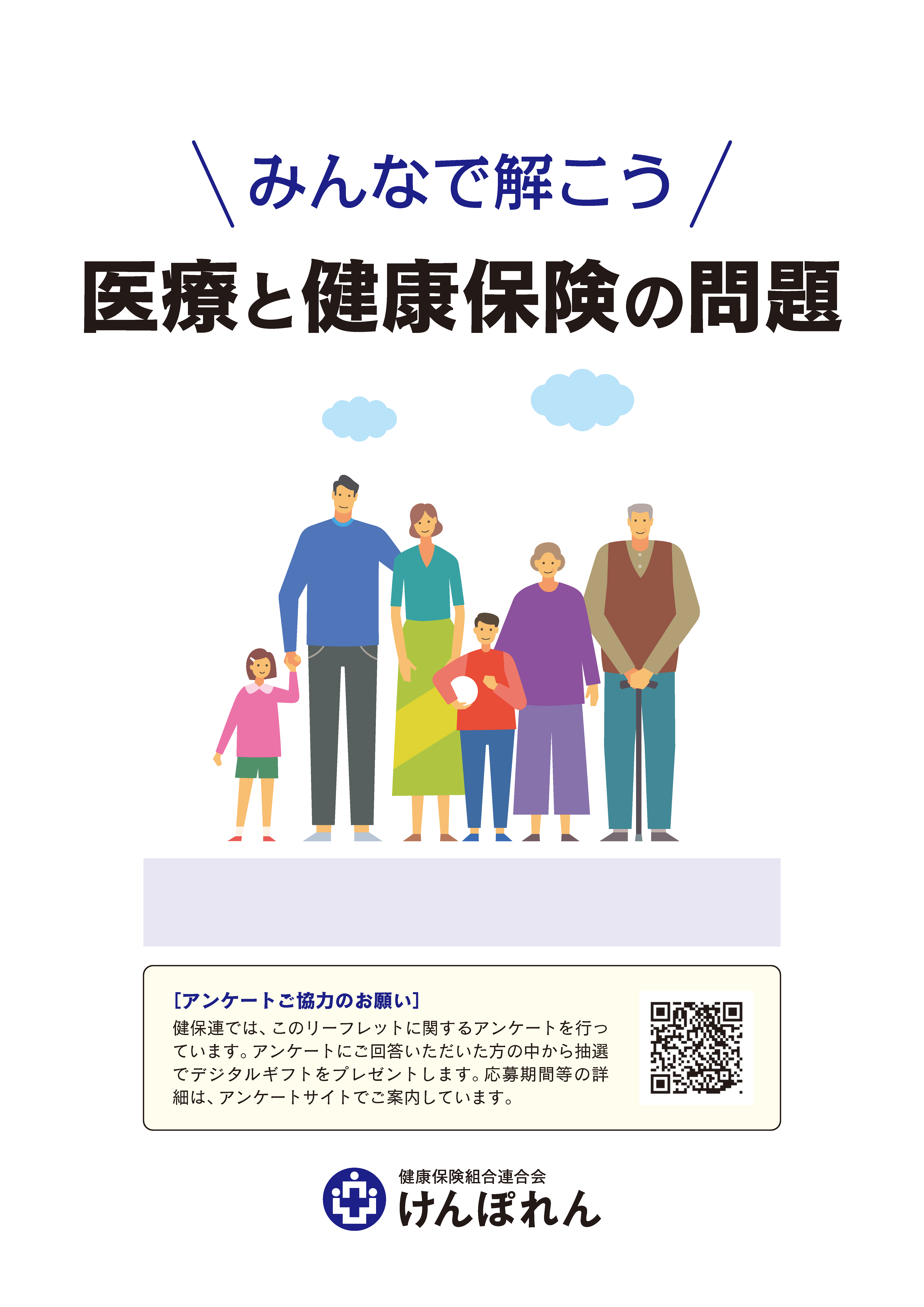 北関東しんきん健康保険組合
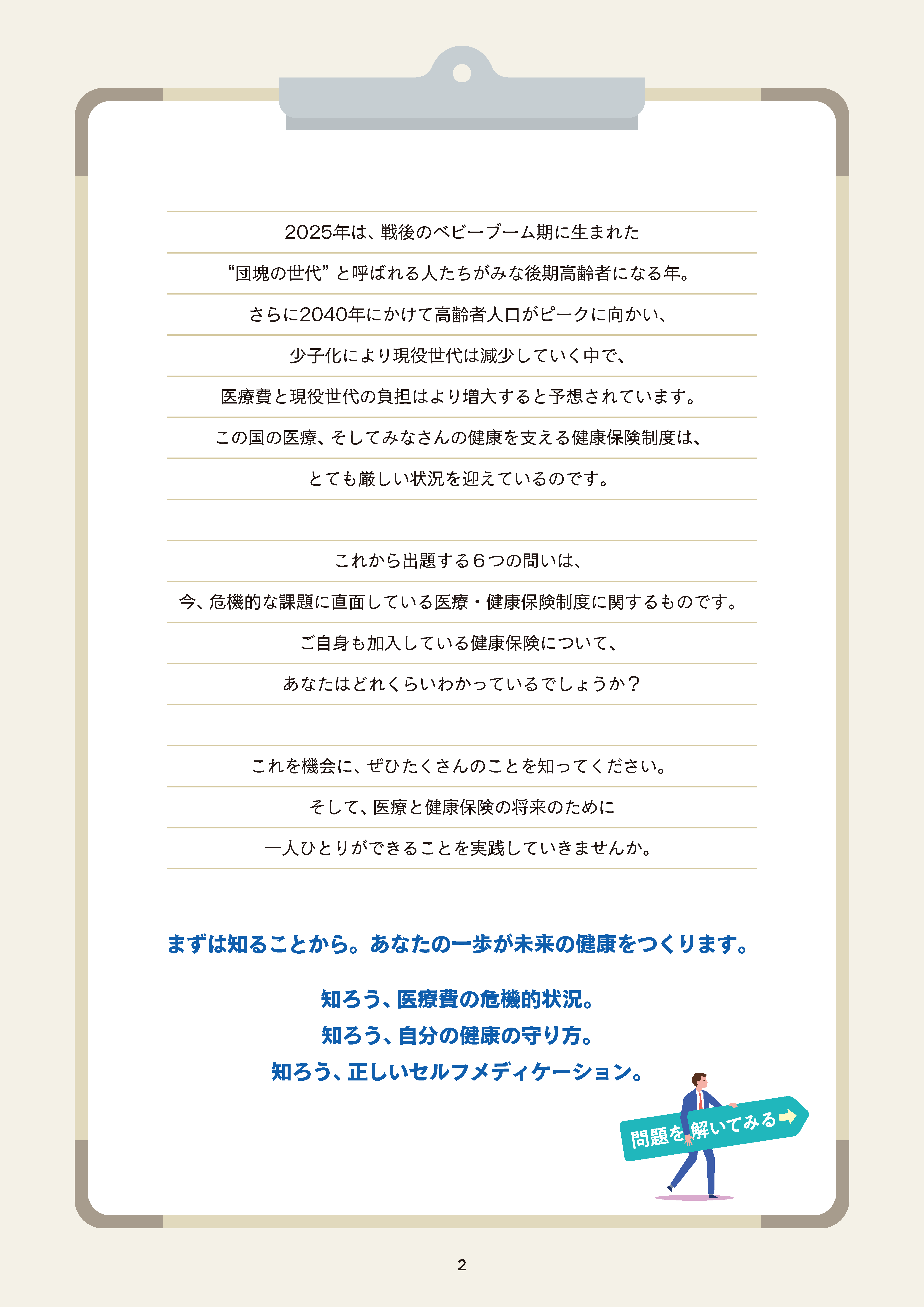 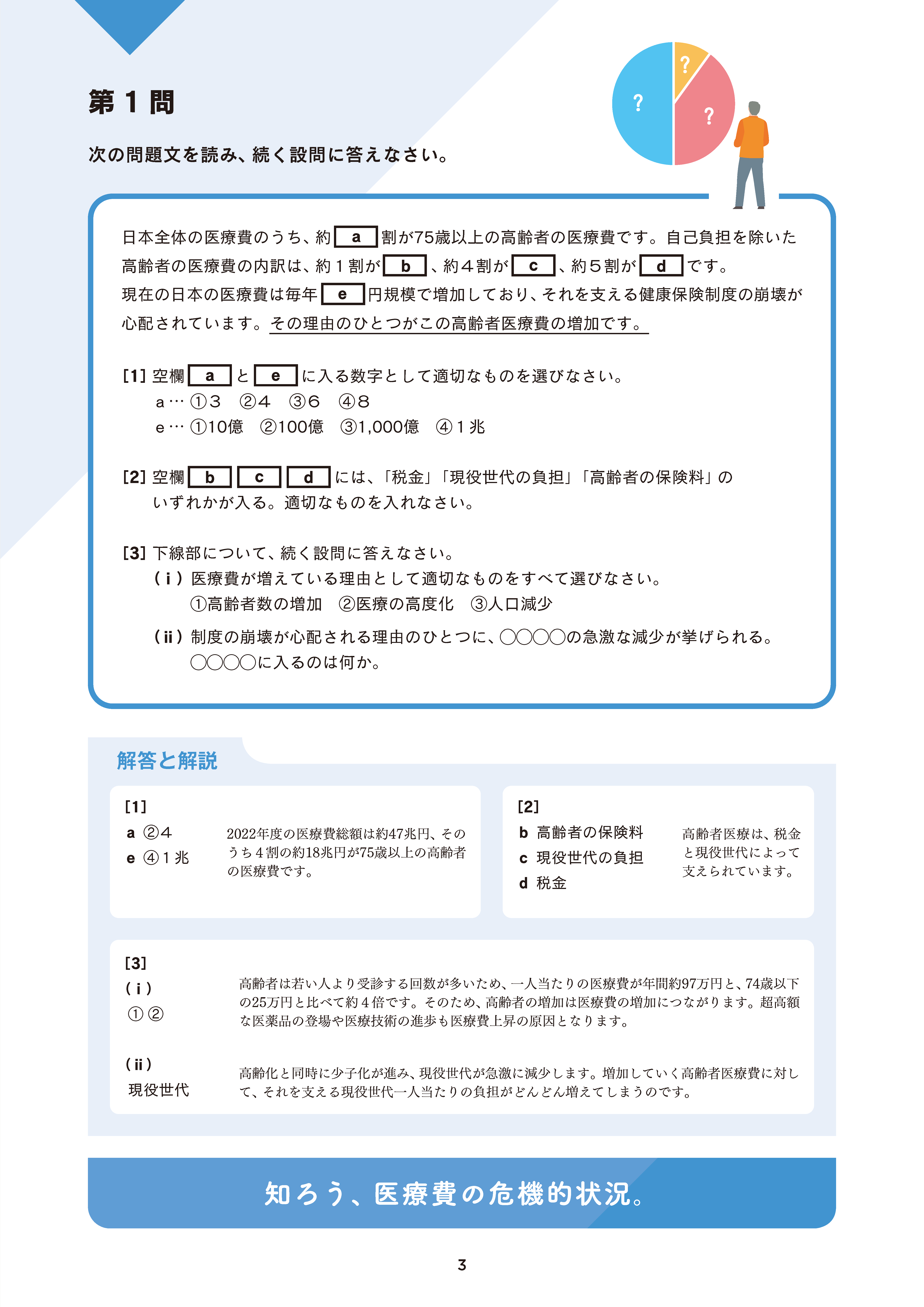 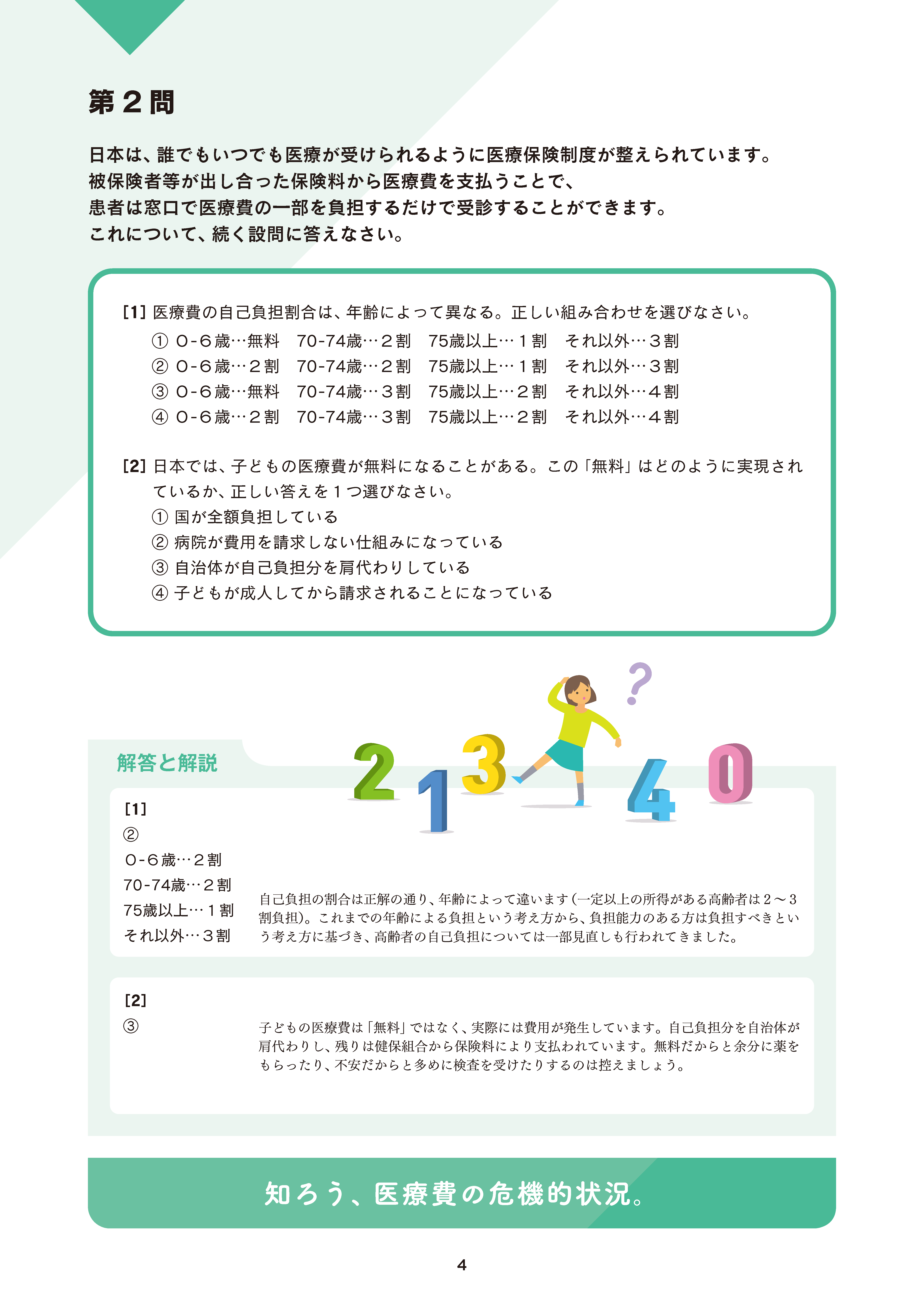 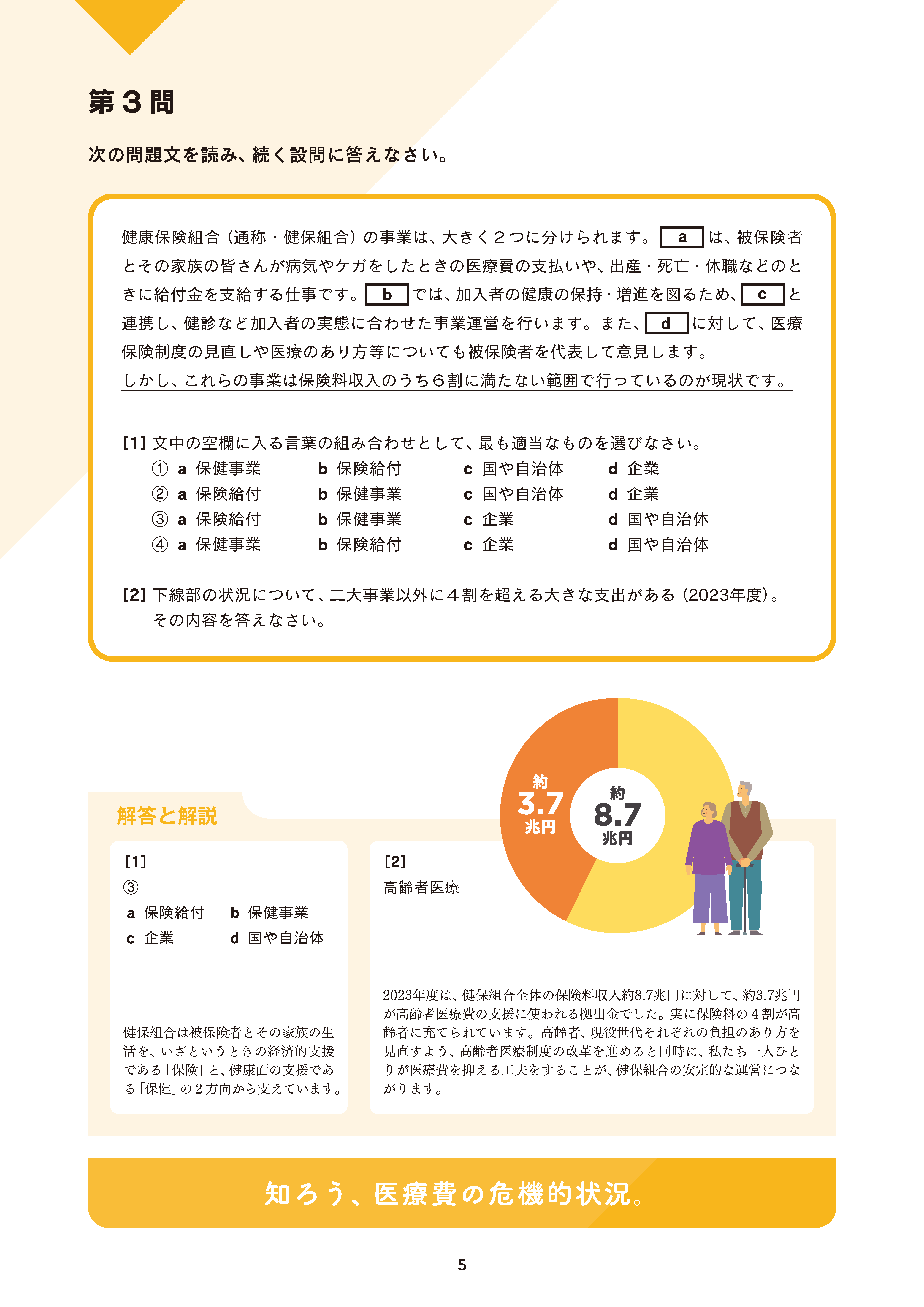 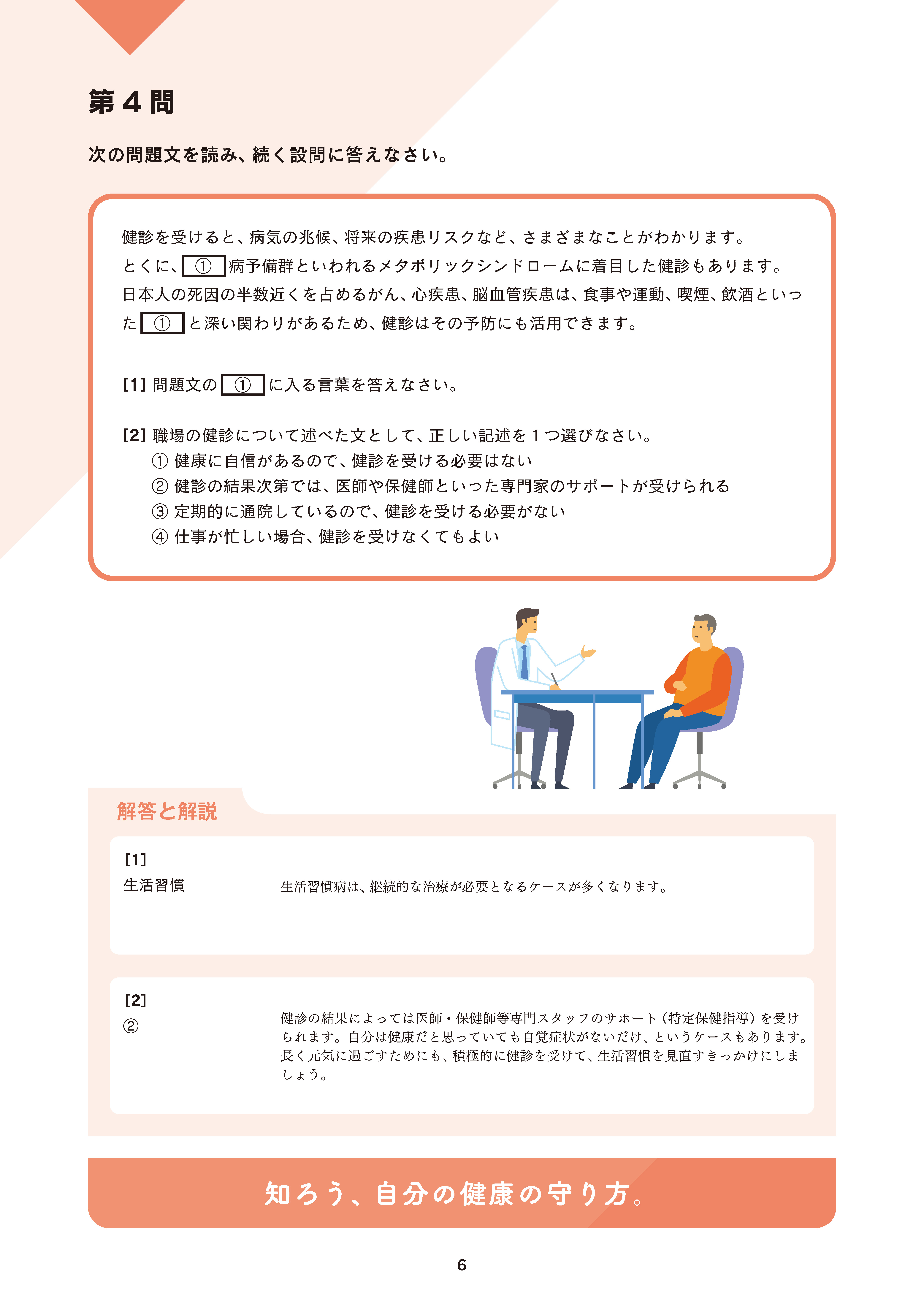 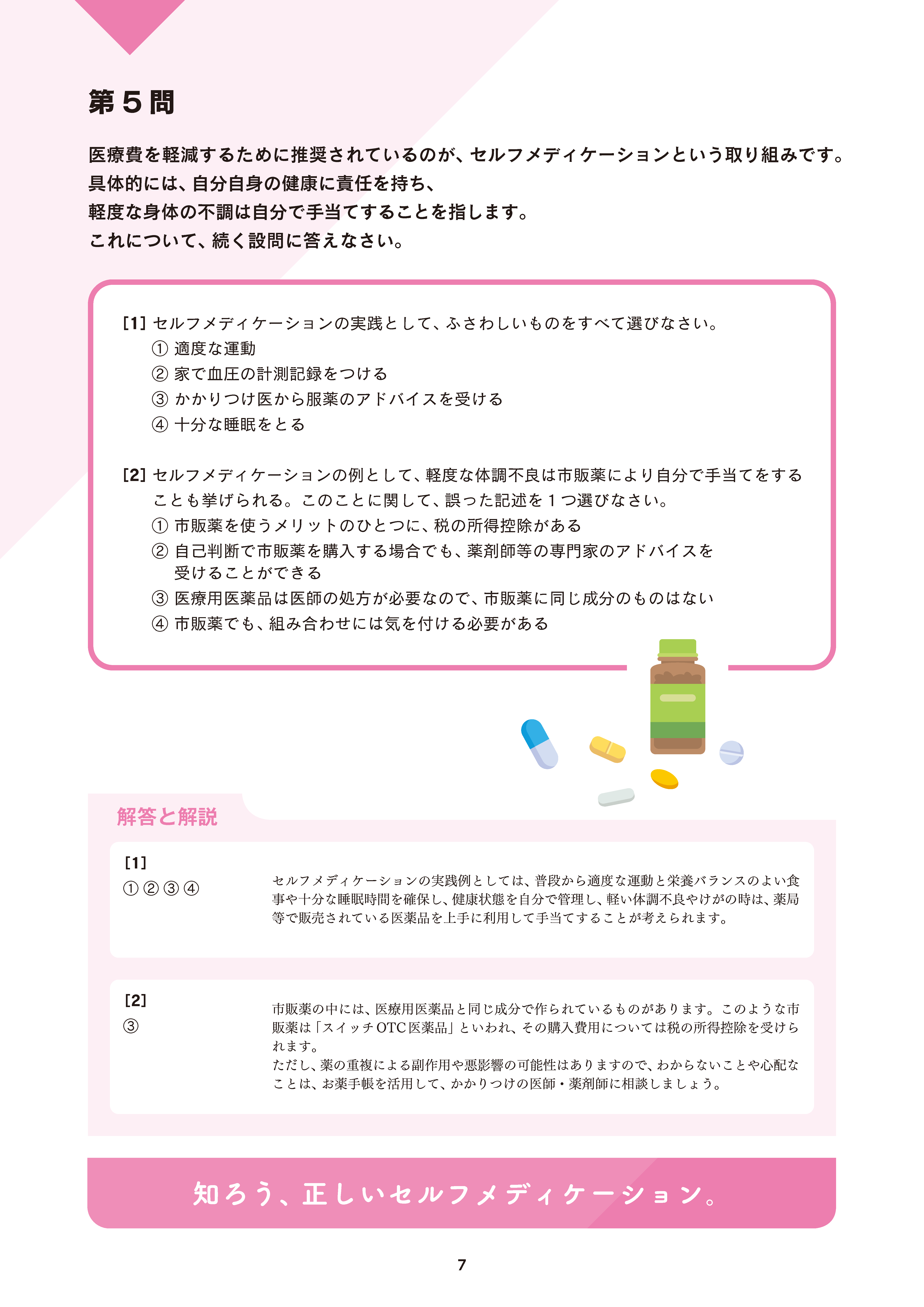 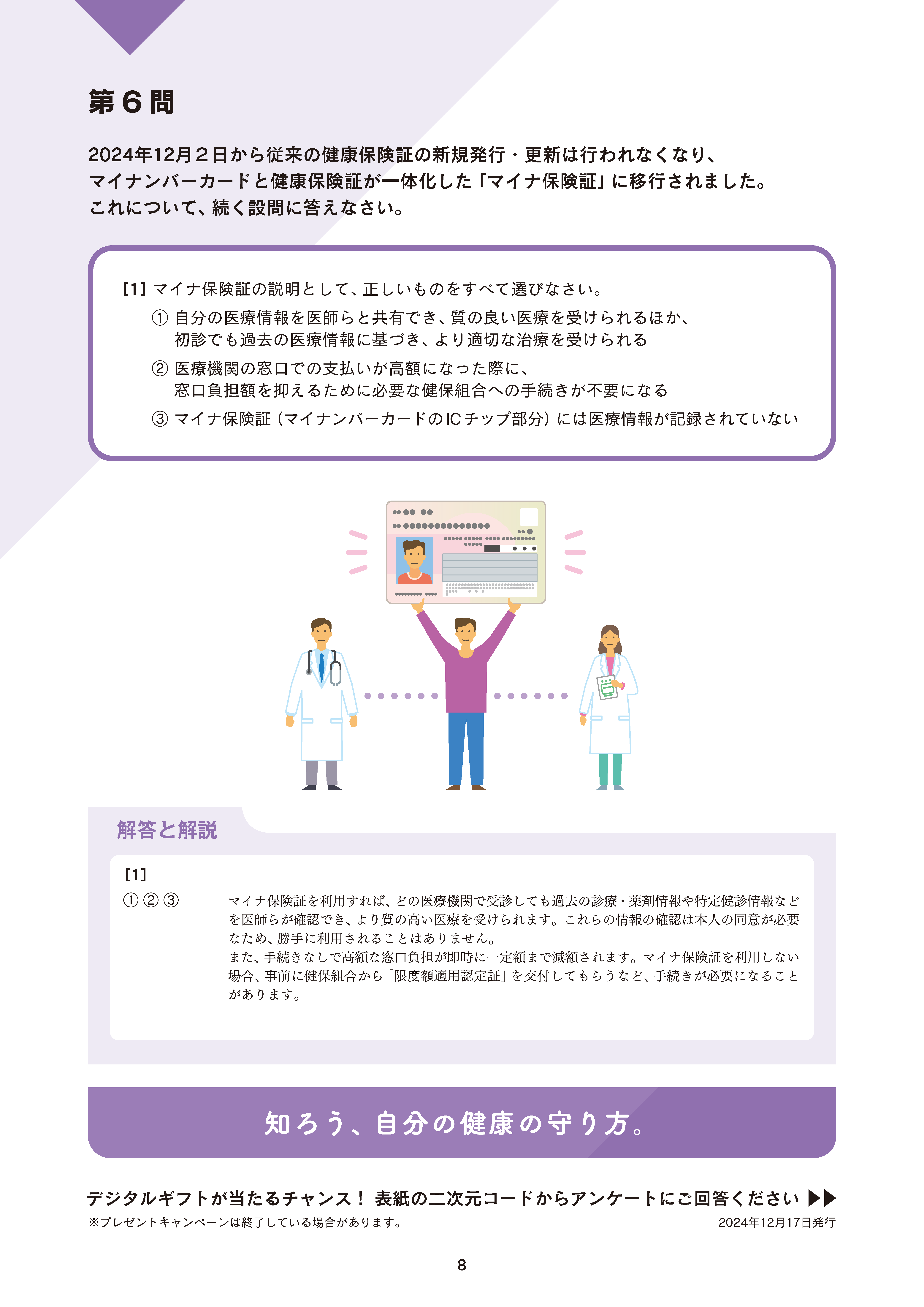